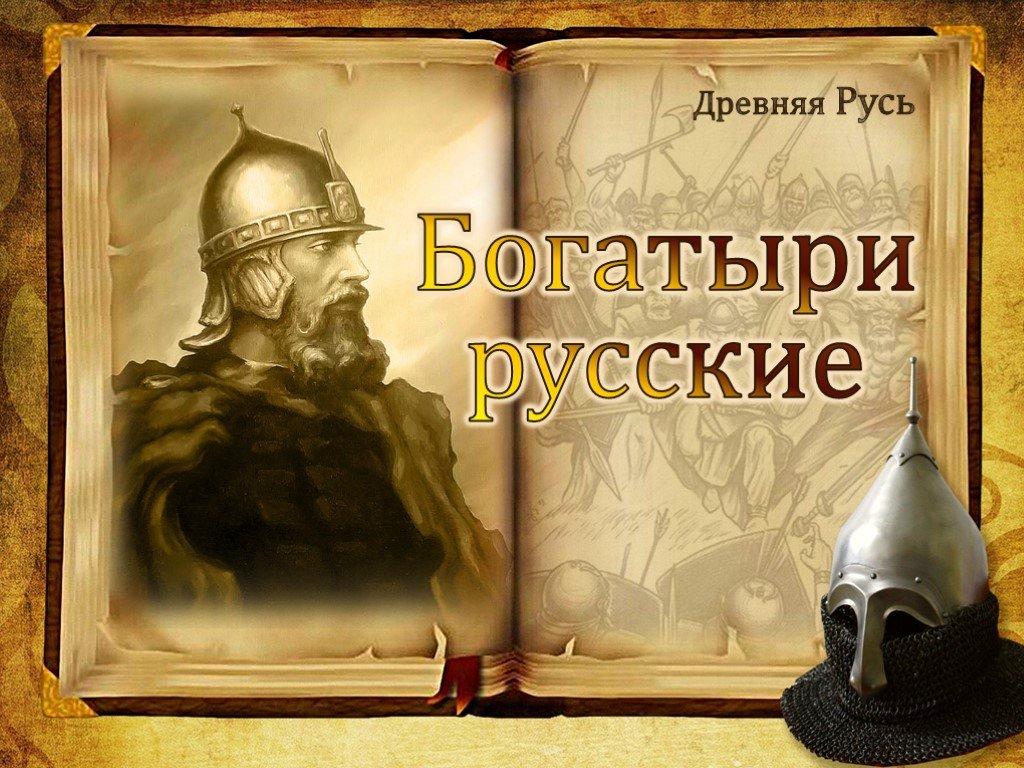 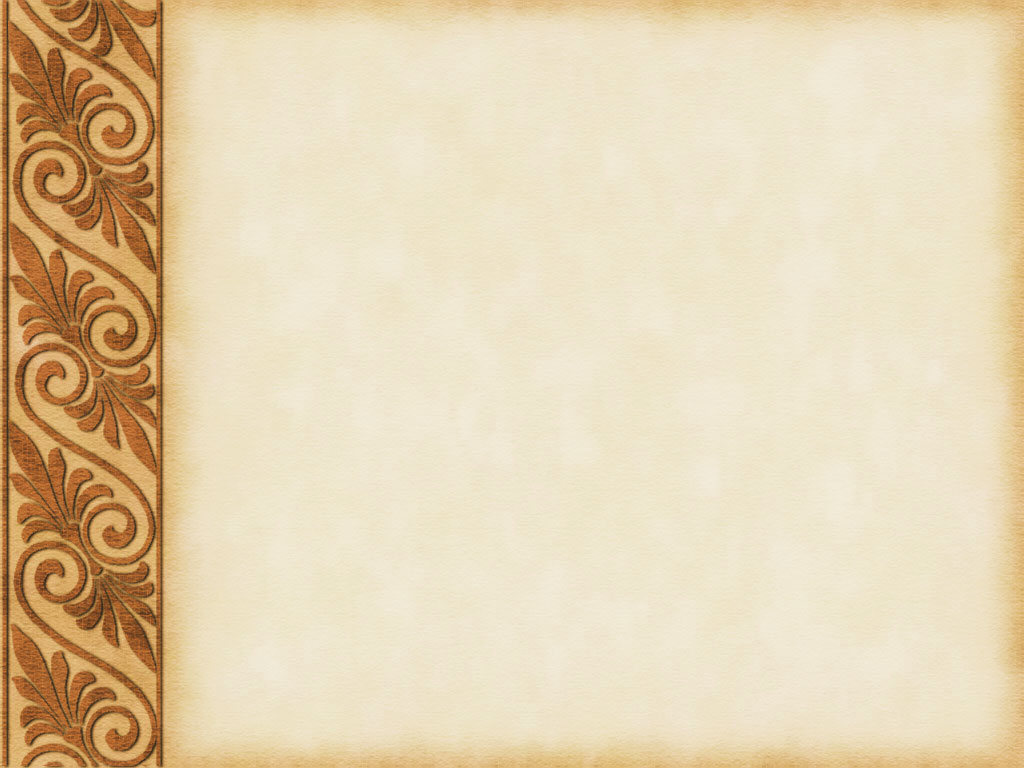 Широка и провольна  земля русская, богата  она лесами 
и реками. Чтоб охранять ее от врагов на Руси были выстроены
 крепости- «богатырские заставы». А служили на них смелые  и сильные удальцы, пришедшие из разных мест древней Руси. И называли их богатырями.
О богатырях , защищавших родную землю от всякой нечисти народ слагал песни и былины, передававшиеся из уст в уста много веков.
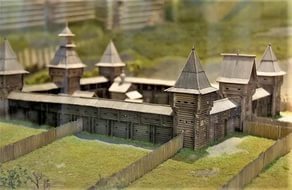 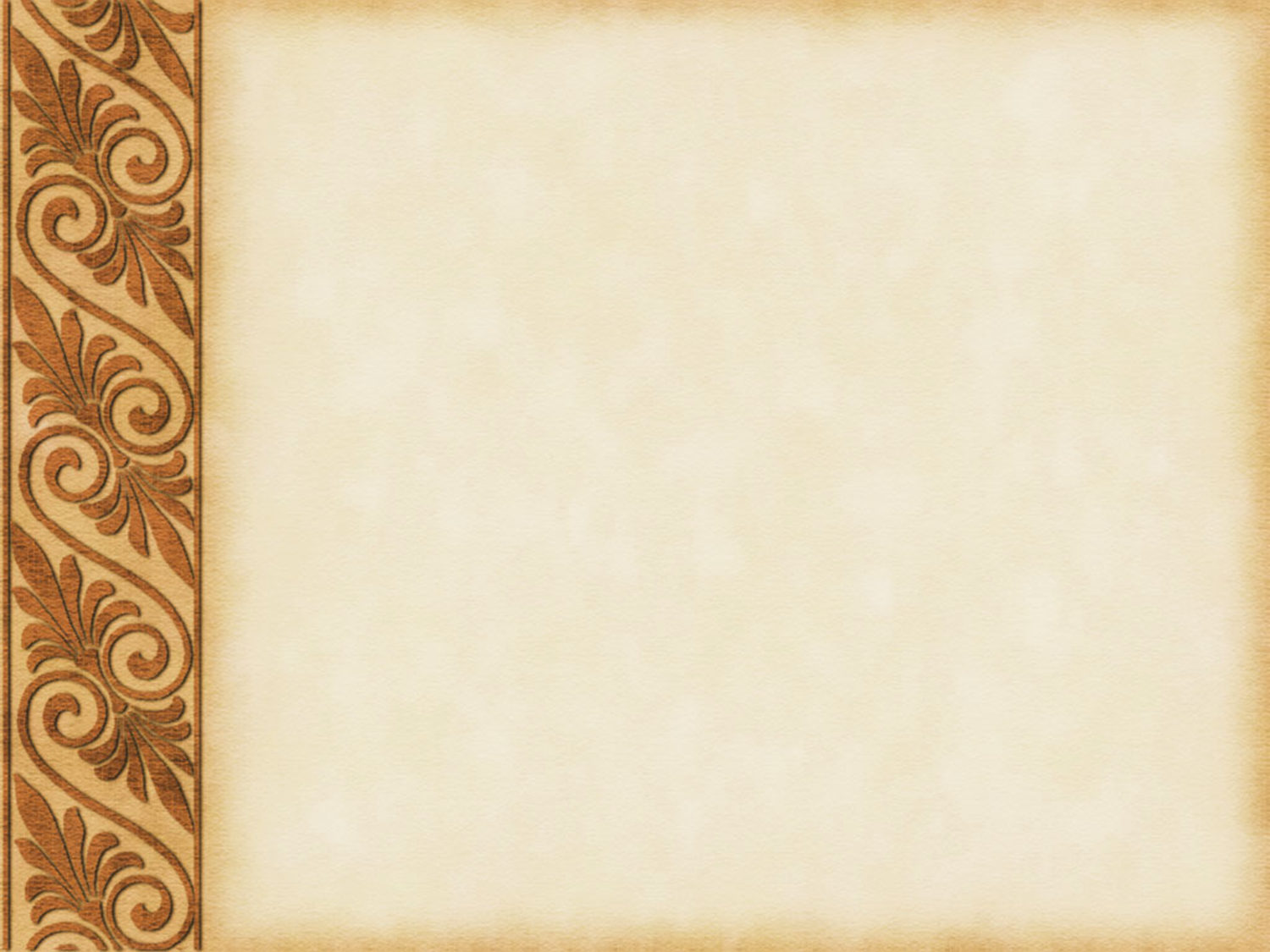 Богатыри обладали безмерной силой, стойкостью и отвагой, были наделены  необыкновенном умом и смекалкой.
Самые известные былинные богатыри: Илья Муромец, Алеша Попович, Добрыня Никитич.
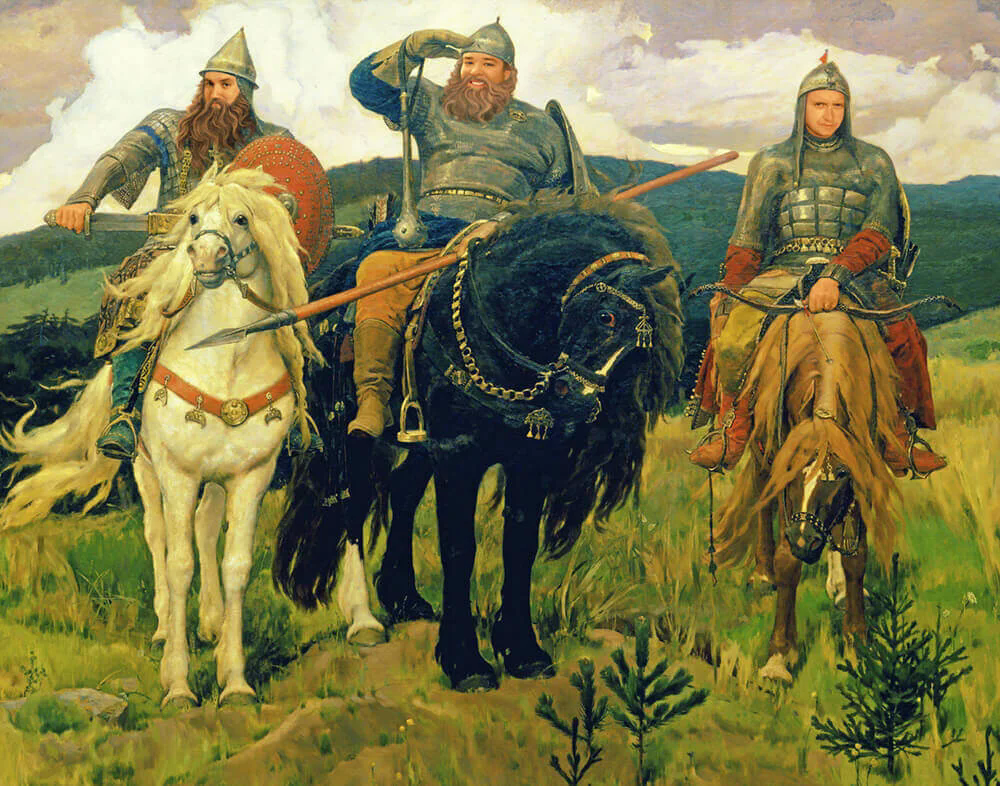 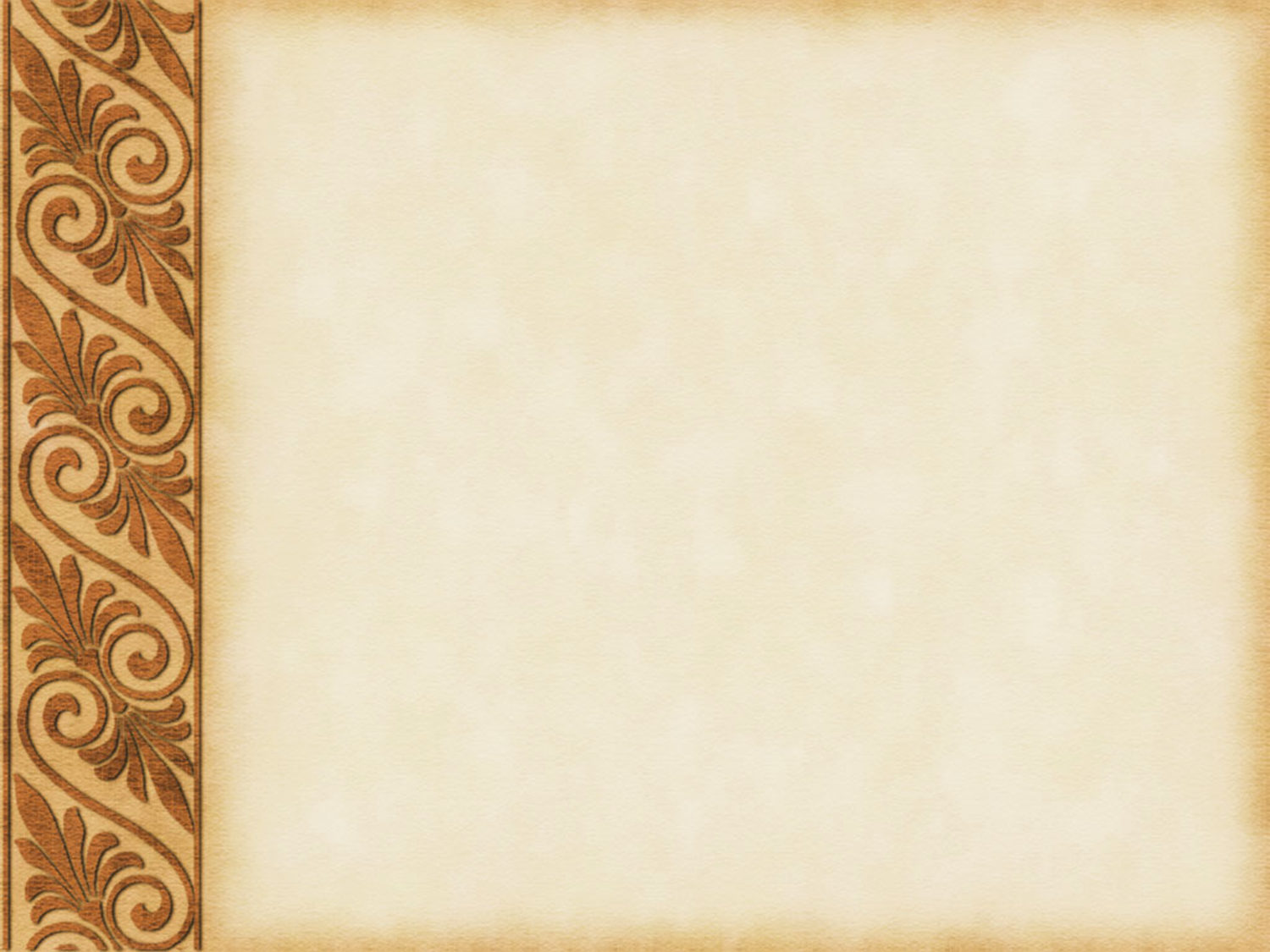 ИЛЬЯ МУРОМЕЦ– самый популярный герой былин. Могучий богатырь родился в городе Муроме. Крестьянский сын, больной Илья Муромец сидел на печи 30 лет и три года.  Однажды  в дом пришли странники «калики перехожие». Они исцелили  его, наделив силой богатырской. 
В былинах Илья Муромец стоял во главе дружины. Так как он человек уверенной силы, опыта, храбрости  и житейской мудрости.
Прославился он тем, что победил Соловья - Разбойника.
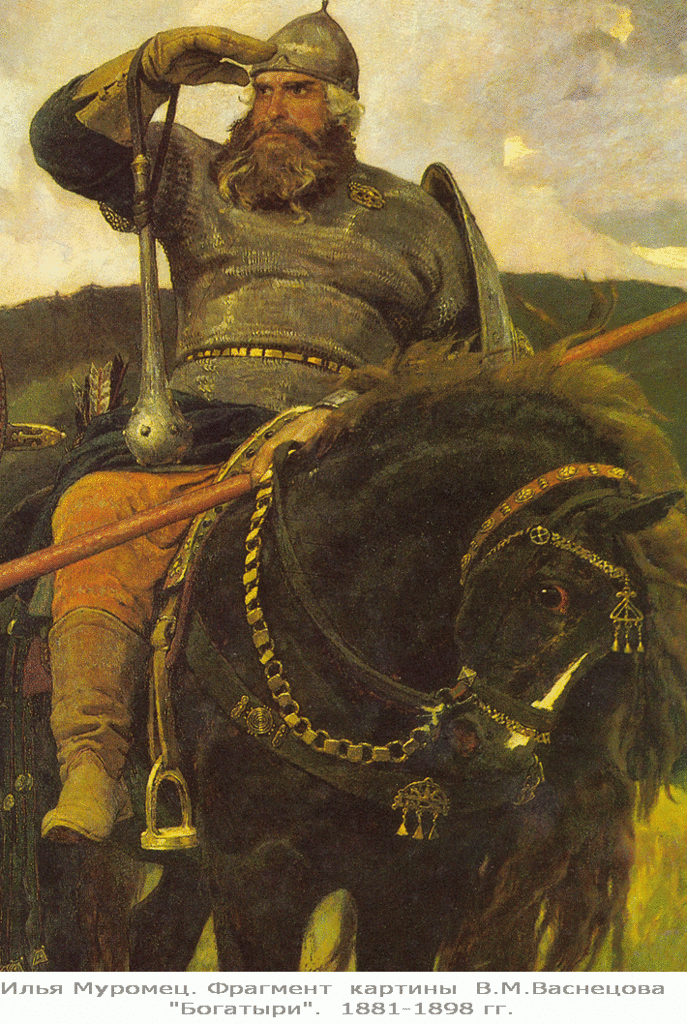 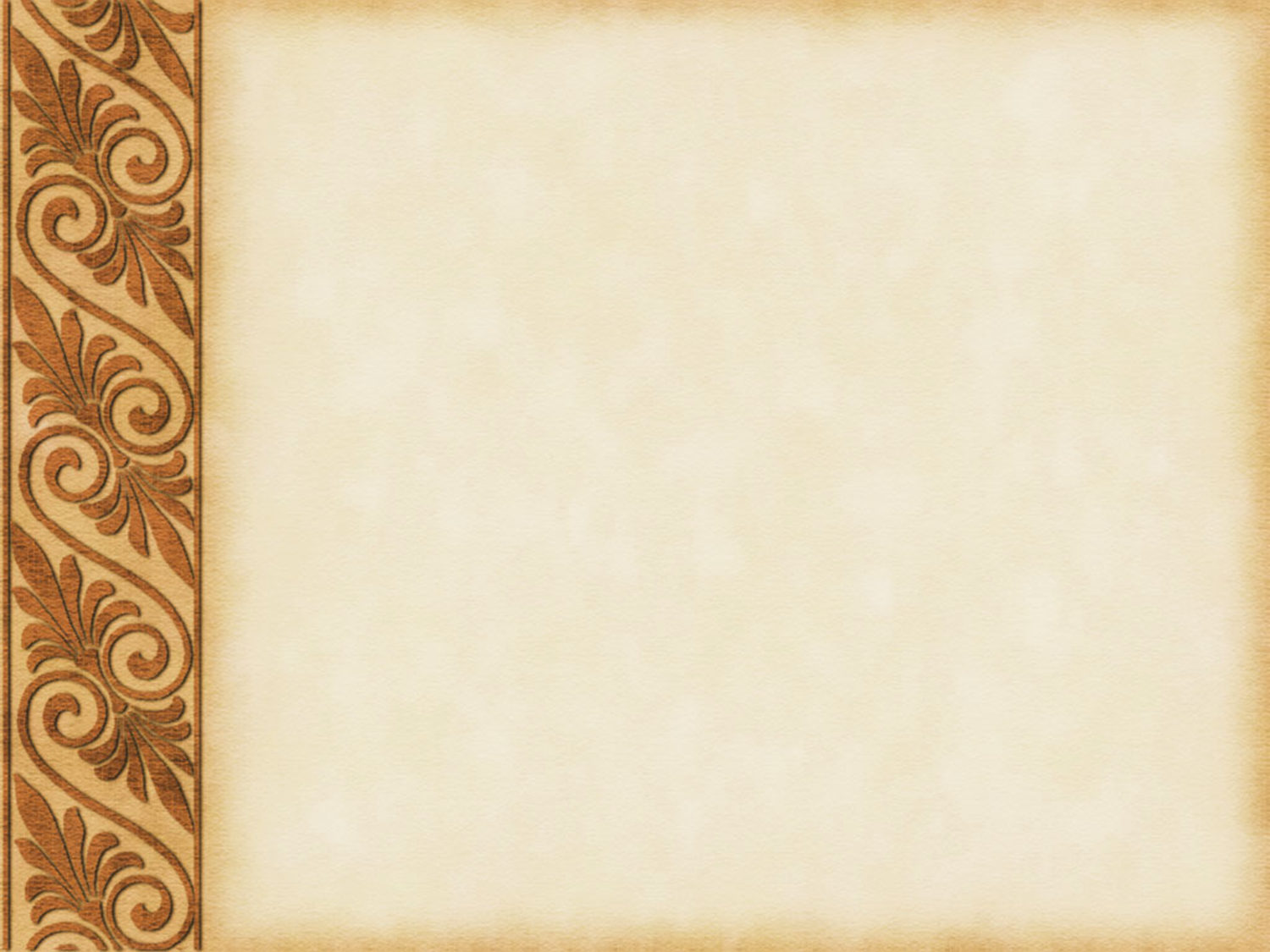 ДОБРЫНЯ НИКИТИЧ
Жила – была под Киевом вдова Мамелфа  Тимофеевна. Был у нее любимый сын богатырь - Добрынюшка. По всему Киеву о нем шла молва: он и статен и высок,  умен, грамоте обучен, нрав спокойный и ласковый, ни кого зря не тронет и не обидит.
Добрыня Никитич прославился тем, что в тяжкой битве победил змея огненного , освободил много  людей и среди них  племянницу  князя Владимира- Забаву Путятишну.
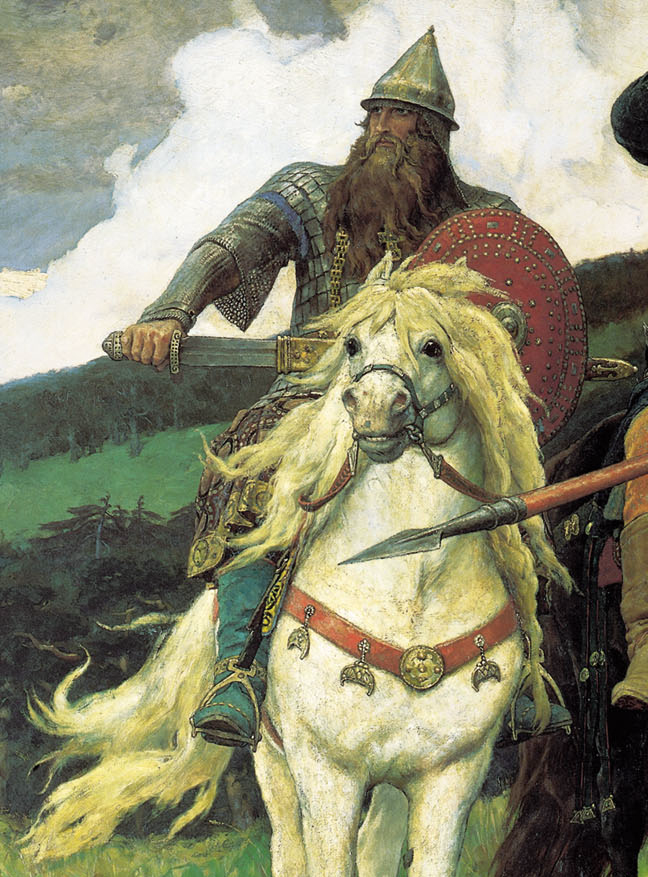 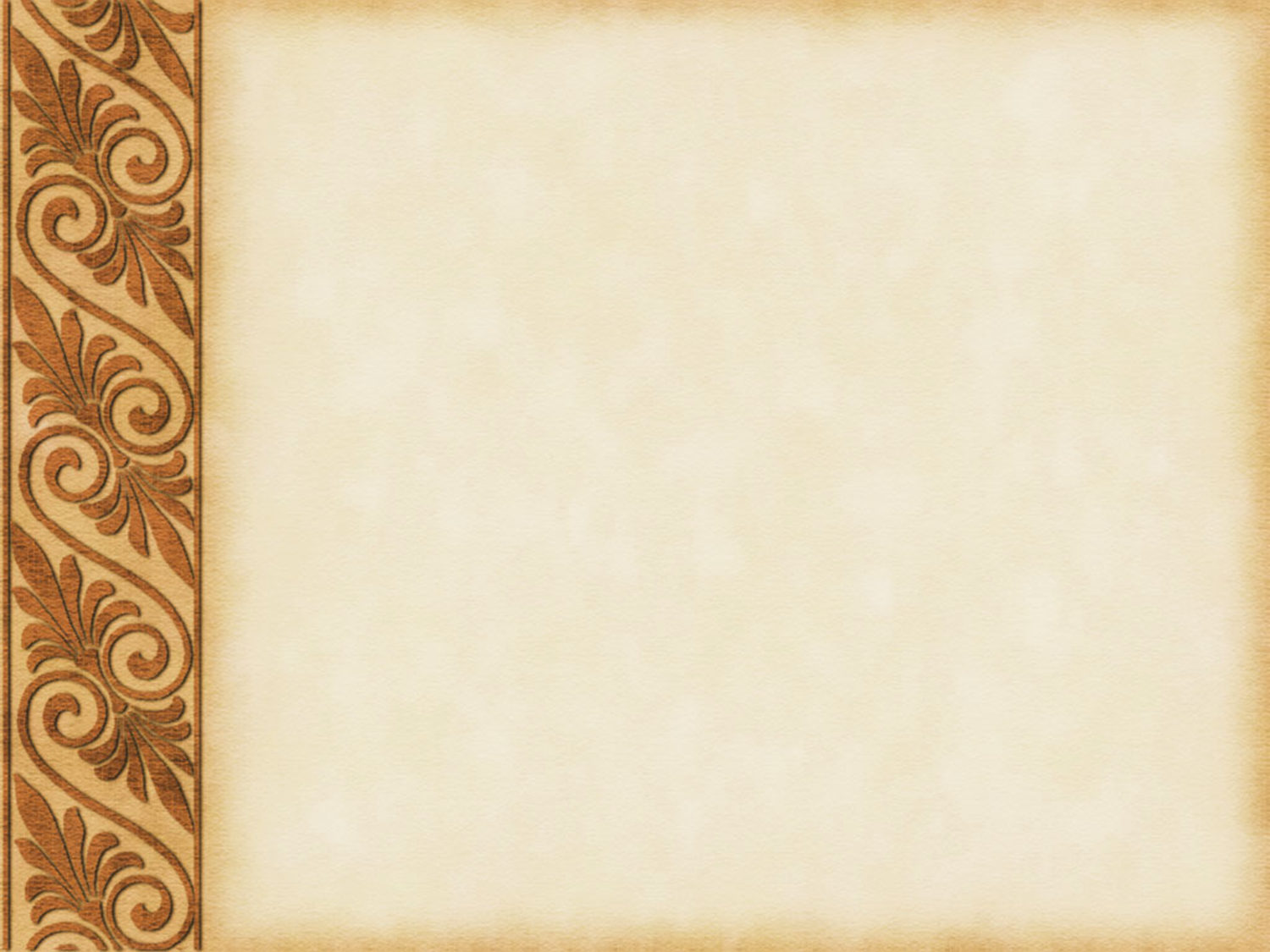 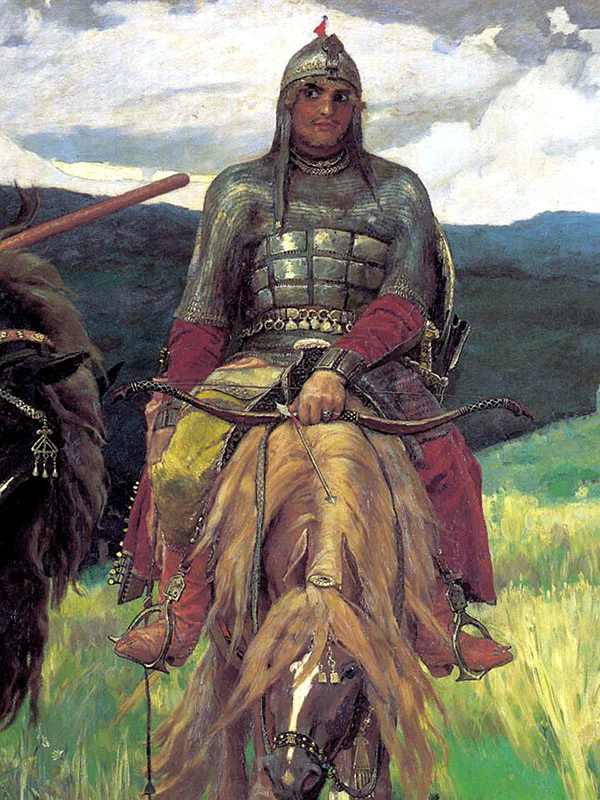 АЛЕША ПОПОВИЧ
Прозвище его говорит о том , что происходит он из семьи священника (попа). Родом он из города Ростов. Алеша Попович грамоте не учился, за книги не садился, а с малых лет  учился владеть копьем, стрелять из лука, богатырских коней укрощать. Силой Алеша был не дюжей, а побеждал врагов  дерзостью, хитростью, храбростью, молодецкой удалью. 
Самый знаменитый сюжет былины  связанный с Алешей Поповичем – бой с Тугарином Змеем.
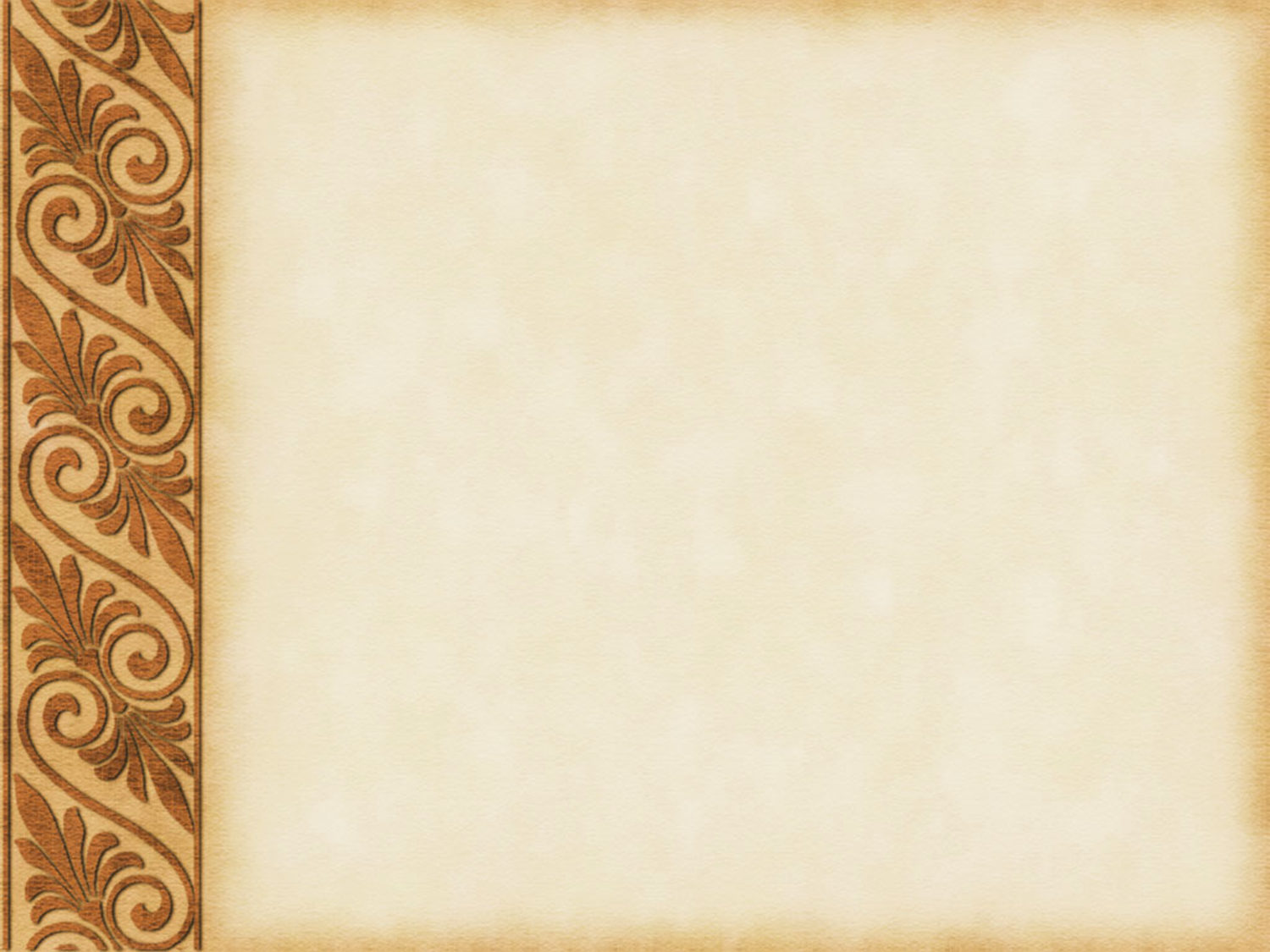 СВЯТОГОР
Вольга Святославович
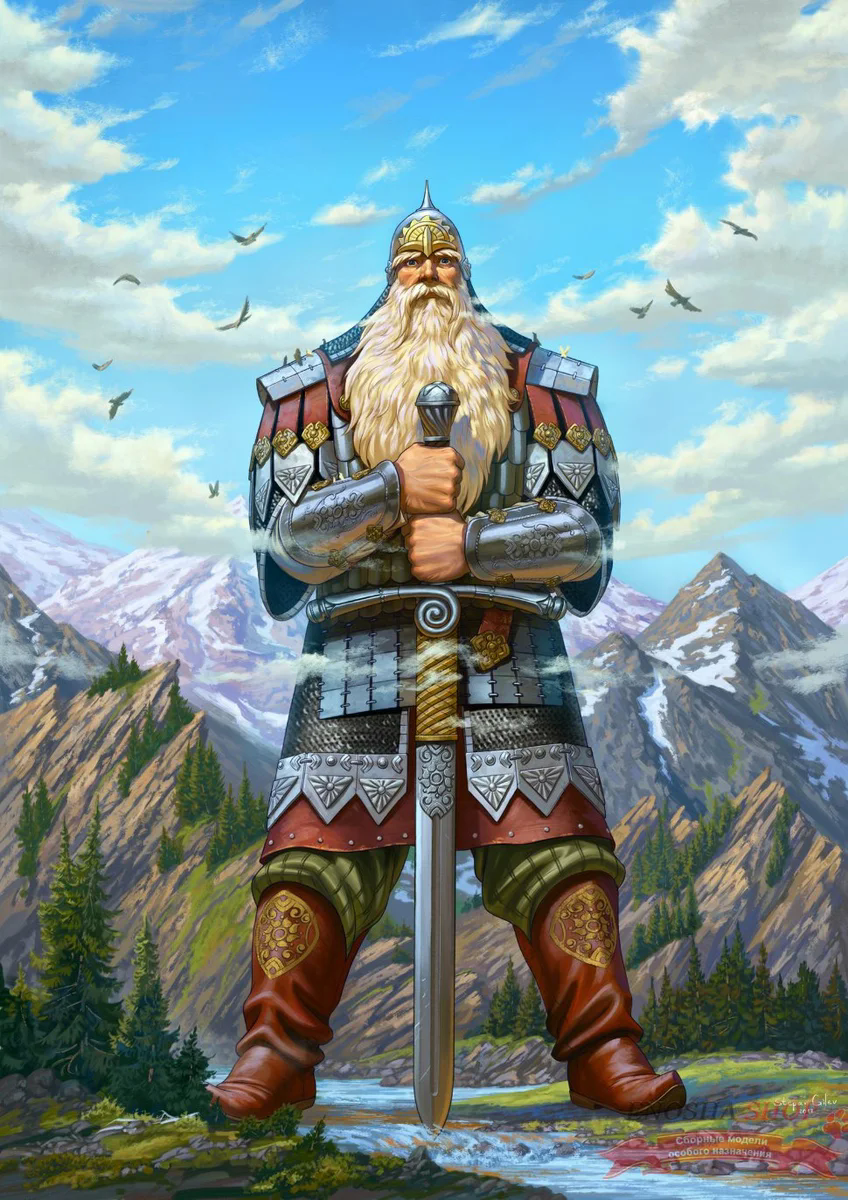 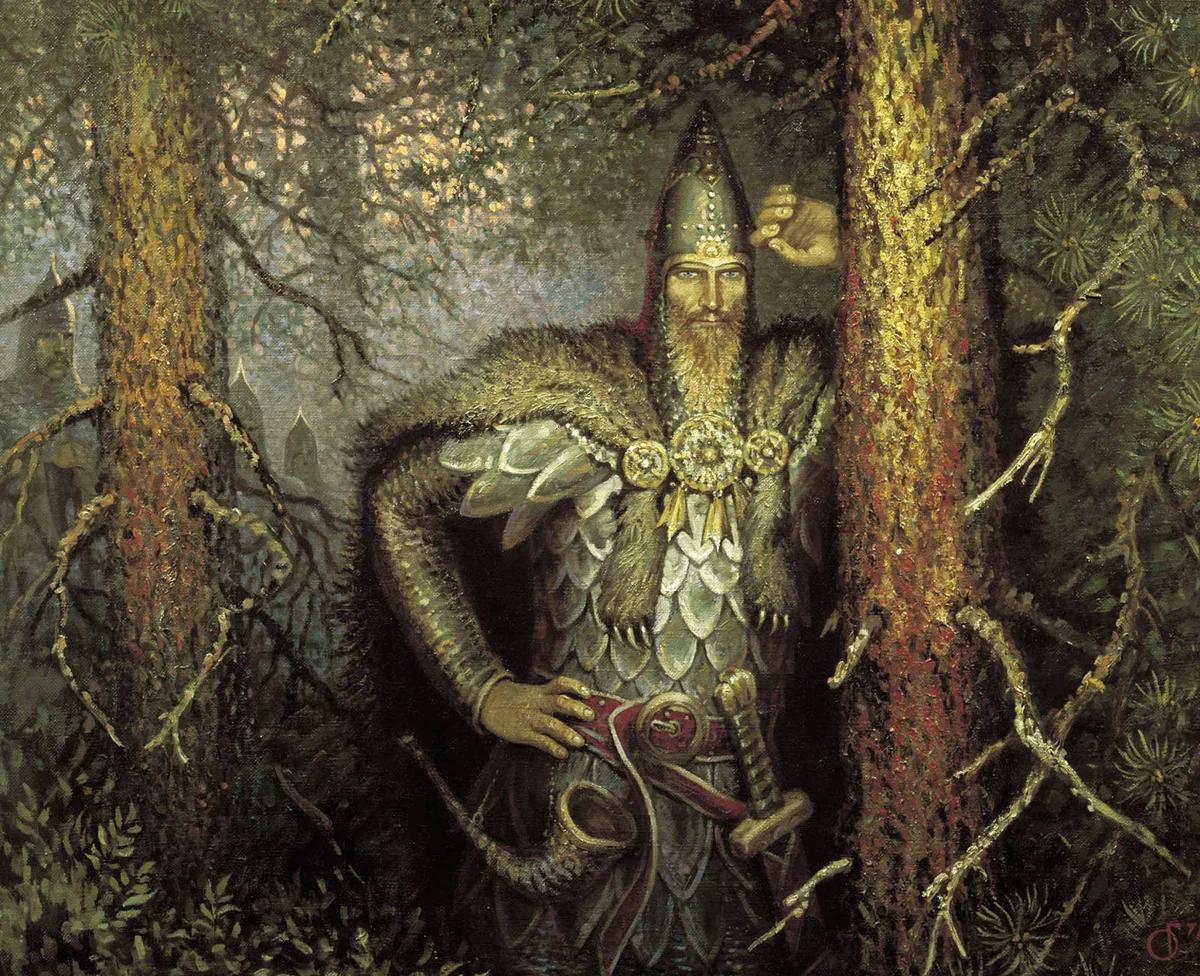 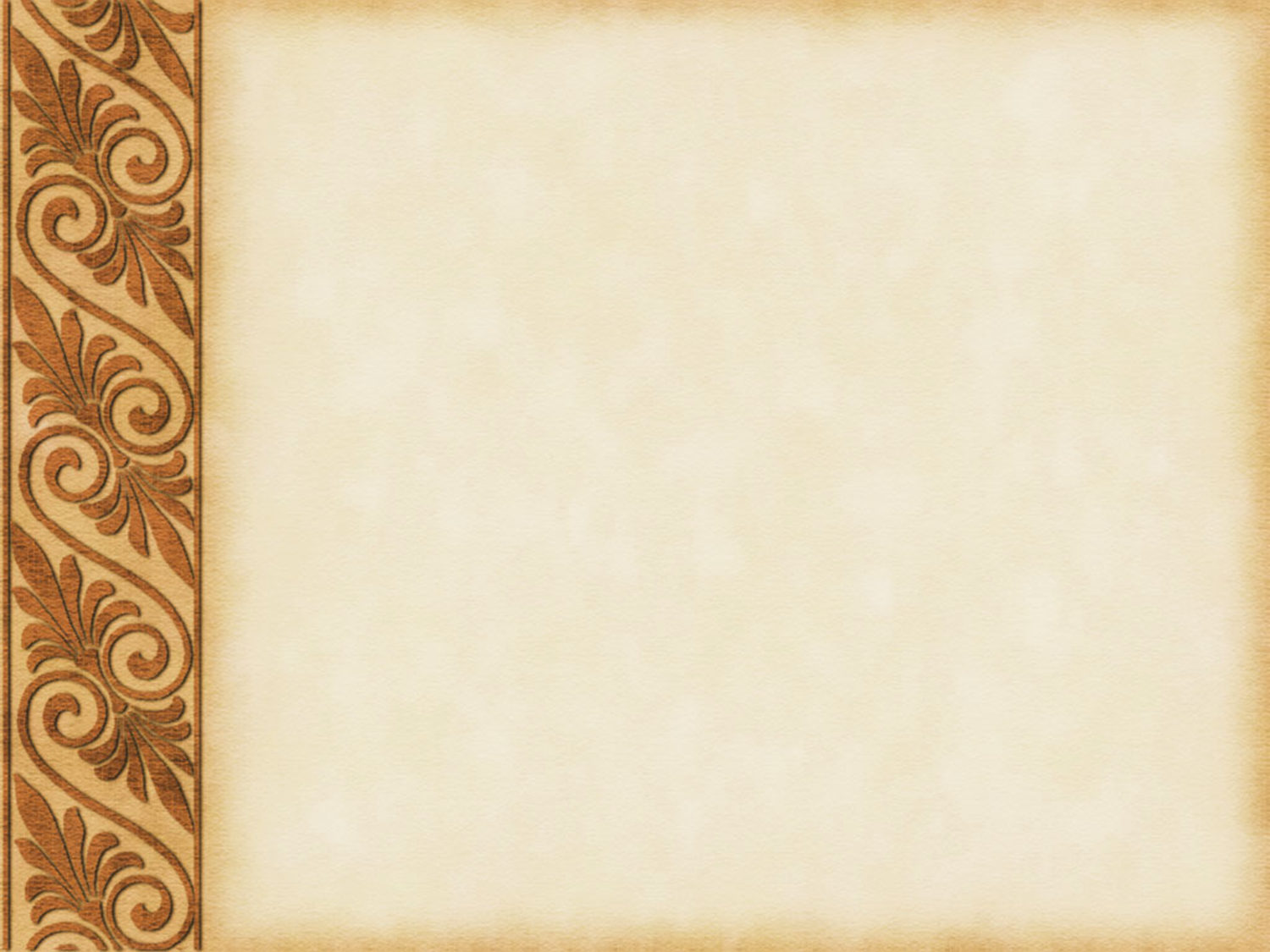 МИКУЛА СЕЛЯНИНОВИЧ
НИКИТА КОЖЕМЯКА
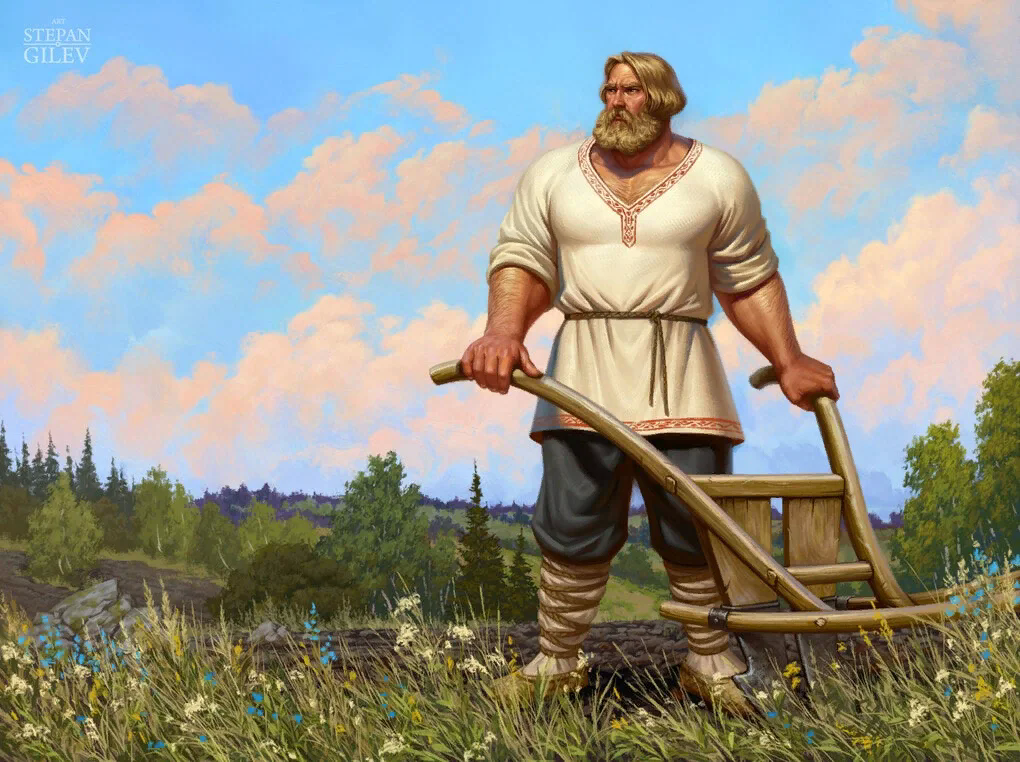 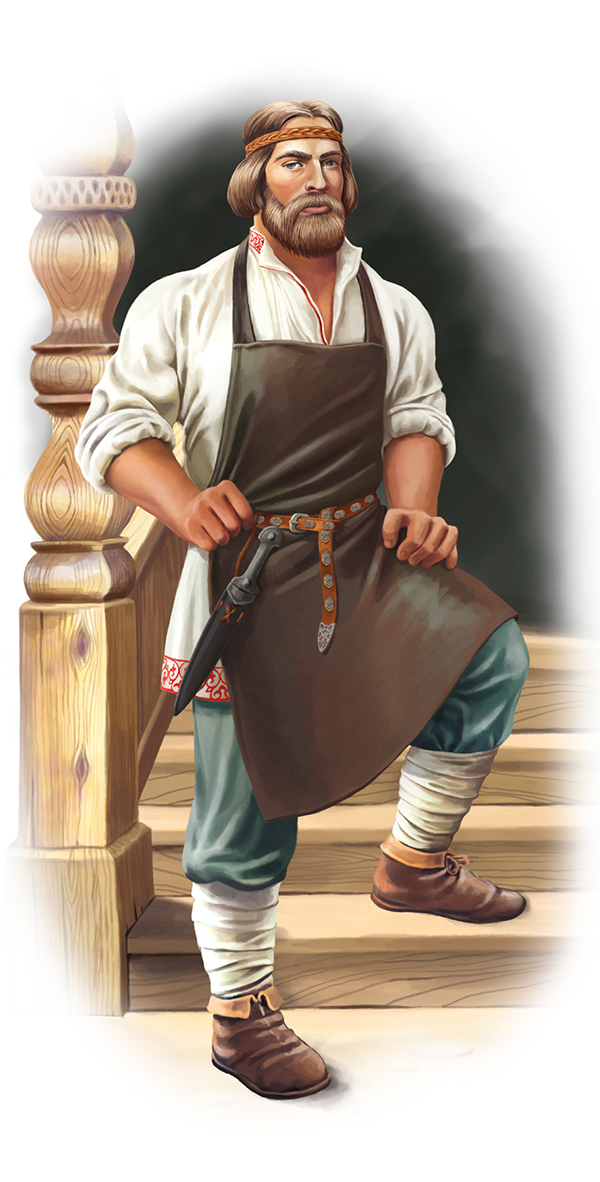 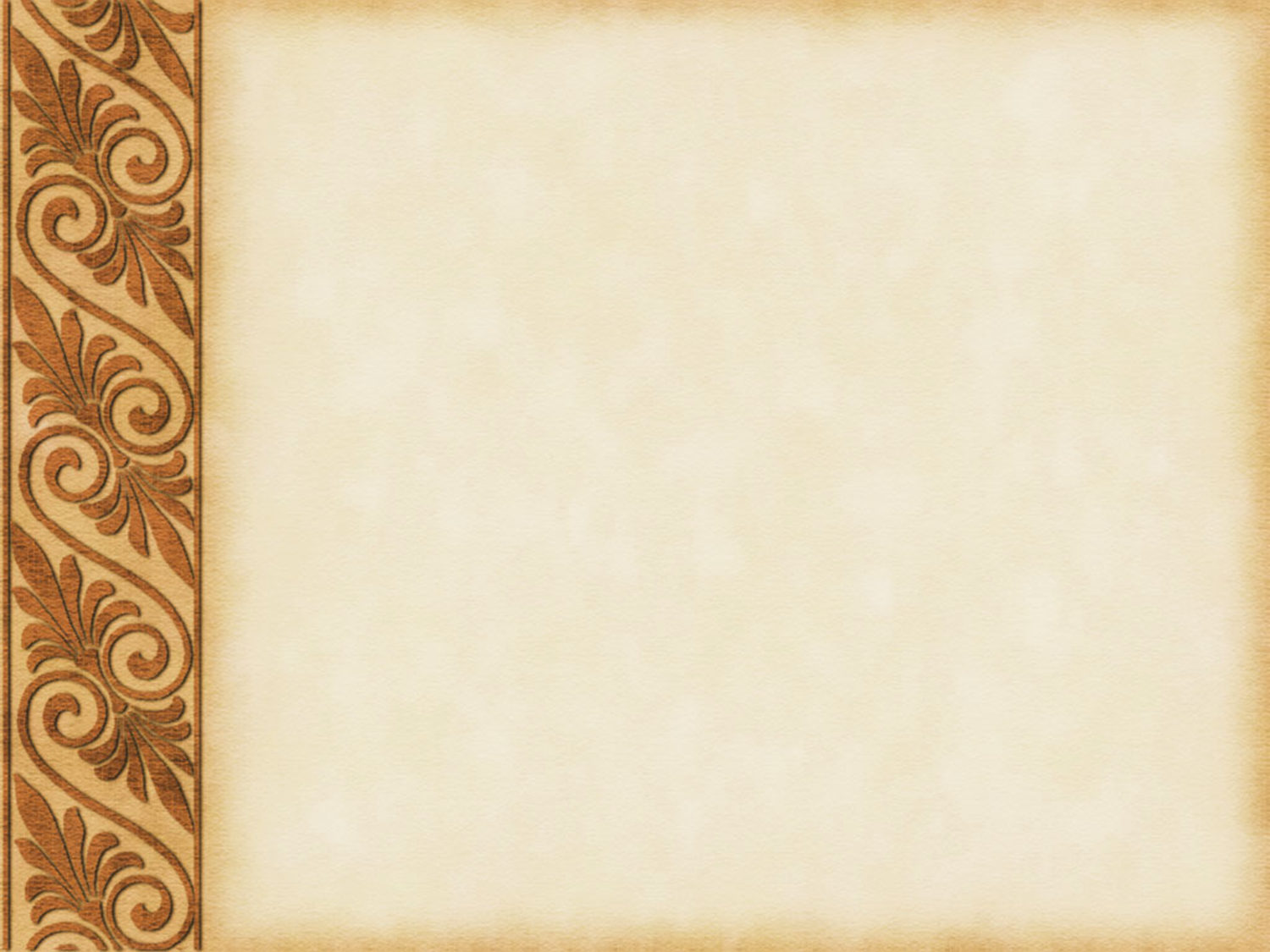 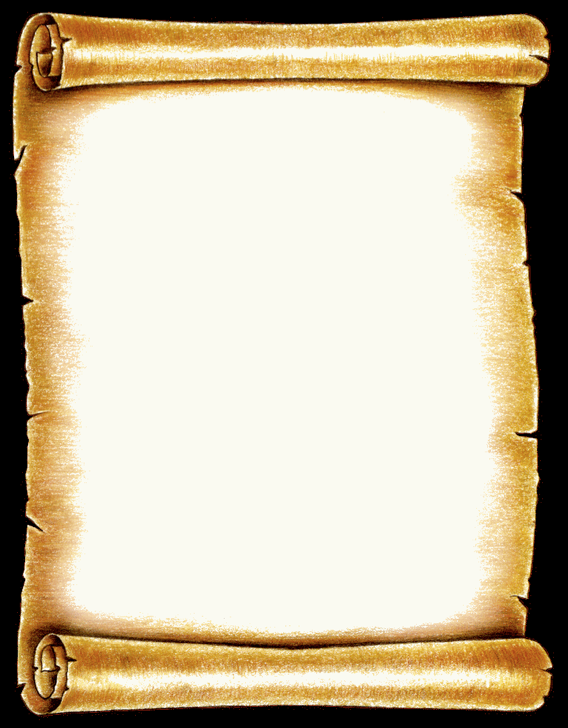 Завет богатырей своим потомкам.
1.	Защищать свою Родину, беречь ее.
2.	Защищать слабых, бедных, стариков и детей.
3.	Быть сильным, храбрым, мужественным.
4.	Любить свою родную землю, свой народ, свою страну и Родину.